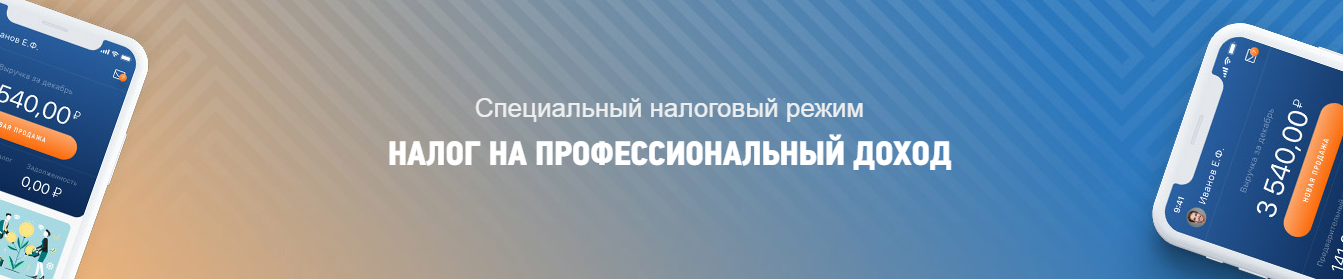 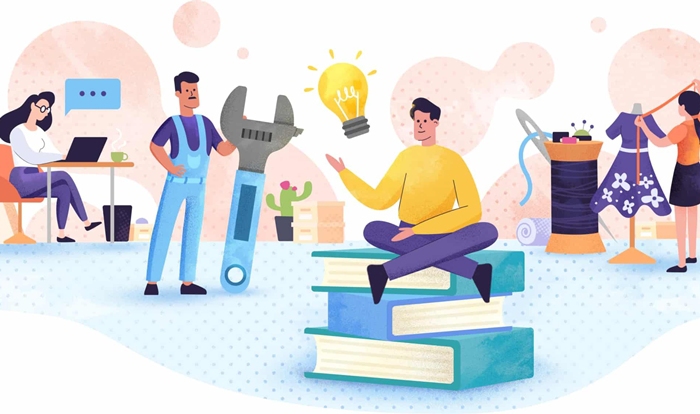 ЧТО ТАКОЕ «НАЛОГ НА ПРОФЕССИОНАЛЬНЫЙ ДОХОД»?

Налог на профессиональный доход — это новый специальный налоговый режим, который можно применять с 2020 года. 

Налог на профессиональный доход — это не дополнительный налог, а новый специальный налоговый режим. На него можно перейти добровольно. У тех налогоплательщиков, которые не перейдут на этот налоговый режим, остается обязанность платить налоги с учетом других систем налогообложения, которые они применяют в обычном порядке.

Физические лица и индивидуальные предприниматели, которые перейдут на новый специальный налоговый режим (самозанятые), смогут платить с доходов от самостоятельной деятельности только налог по льготной ставке — 4 или 6%. Это позволит легально вести бизнес и получать доход от подработок без рисков получить штраф за незаконную предпринимательскую деятельность.
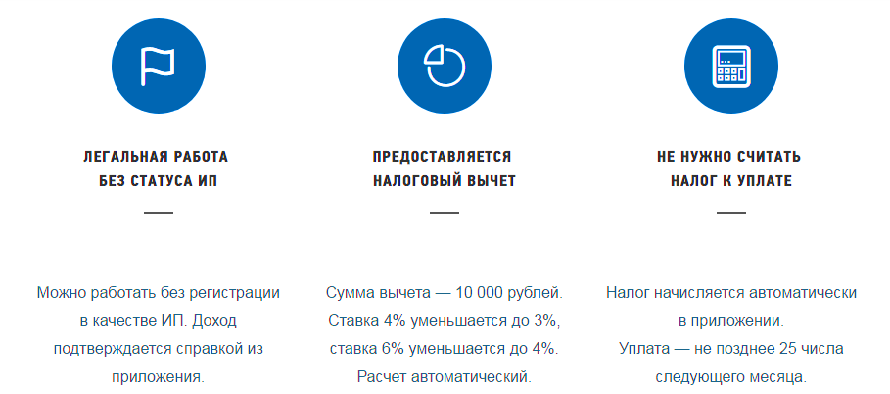 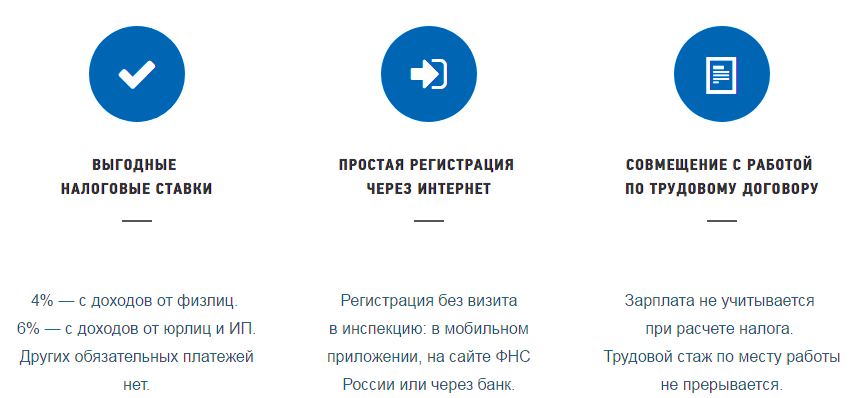 КОМУ ПОДХОДИТ ЭТОТ НАЛОГОВЫЙ РЕЖИМ?

Новый спецрежим могут применять физлица и индивидуальные предприниматели (самозанятые), у которых одновременно соблюдаются следующие условия.

Они получают доход от самостоятельного ведения деятельности или использования имущества.
При ведении этой деятельности не имеют работодателя, с которым заключен трудовой договор.
Не привлекают для этой деятельности наемных работников по трудовым договорам.
Вид деятельности, условия ее осуществления или сумма дохода не попадают в перечень исключений, указанных в статьях 4 и 6 Федерального закона от 27.11.2018 № 422-ФЗ.
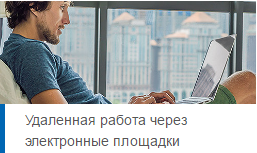 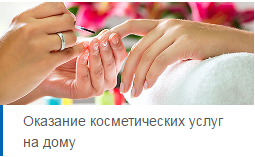 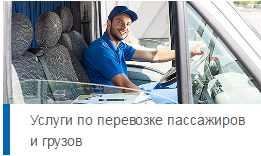 Налоговые ставки
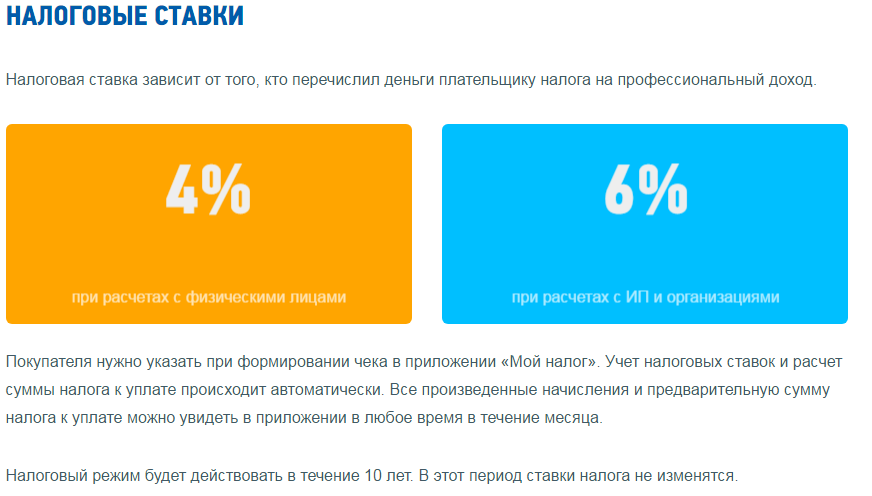 КАКИЕ ПЛАТЕЖИ ЗАМЕНЯЕТ НАЛОГ НА ПРОФЕССИОНАЛЬНЫЙ ДОХОД?

Особенности применения специального налогового режима:

Физические лица не уплачивают налог на доходы физических лиц с тех             доходов, которые облагаются налогом на профессиональный доход.

Индивидуальные предприниматели не уплачивают:
налог на доходы физических лиц с тех доходов, которые облагаются налогом на профессиональный доход;
налог на добавленную стоимость, за исключением НДС при ввозе товаров на территорию России;
фиксированные страховые взносы.

Индивидуальные предприниматели, которые зарегистрировались в качестве плательщиков налога на профессиональный доход, не уплачивают фиксированные страховые взносы. На других специальных налоговых режимах страховые взносы нужно платить даже при отсутствии дохода.

При отсутствии дохода в течение налогового периода нет никаких обязательных, минимальных или фиксированных платежей. При этом плательщики налога на профессиональный доход являются участниками системы обязательного медицинского страхования и могут получать бесплатную медицинскую помощь.
КАК СТАТЬ ПЛАТЕЛЬЩИКОМ НАЛОГА НА ПРОФЕССИОНАЛЬНЫЙ ДОХОД
	
Чтобы использовать новый специальный налоговый режим, нужно пройти регистрацию и получить подтверждение. Без регистрации применение налогового режима и формирование чеков невозможно.
	
Способы регистрации:
Бесплатное мобильное приложение «Мой налог»
Кабинет налогоплательщика «Налога на профессиональный доход» на   сайте ФНС России
Уполномоченные банки

Регистрация занимает несколько минут. Заполнять заявление на бумаге не нужно. При регистрации в приложении «Мой налог» понадобится только паспорт для сканирования и проверки, а также фотография, которую можно сделать прямо на камеру смартфона.
БАЗА ЗНАНИЙ ПО НАЛОГУ НА ПРОФЕССИОНАЛЬНЫЙ ДОХОД
https://npd.nalog.ru/faq/
Информация по мобильному приложению
https://npd.nalog.ru/app/
Это Лиза- мастер по маникюру.Она хочет стать самозанятой.
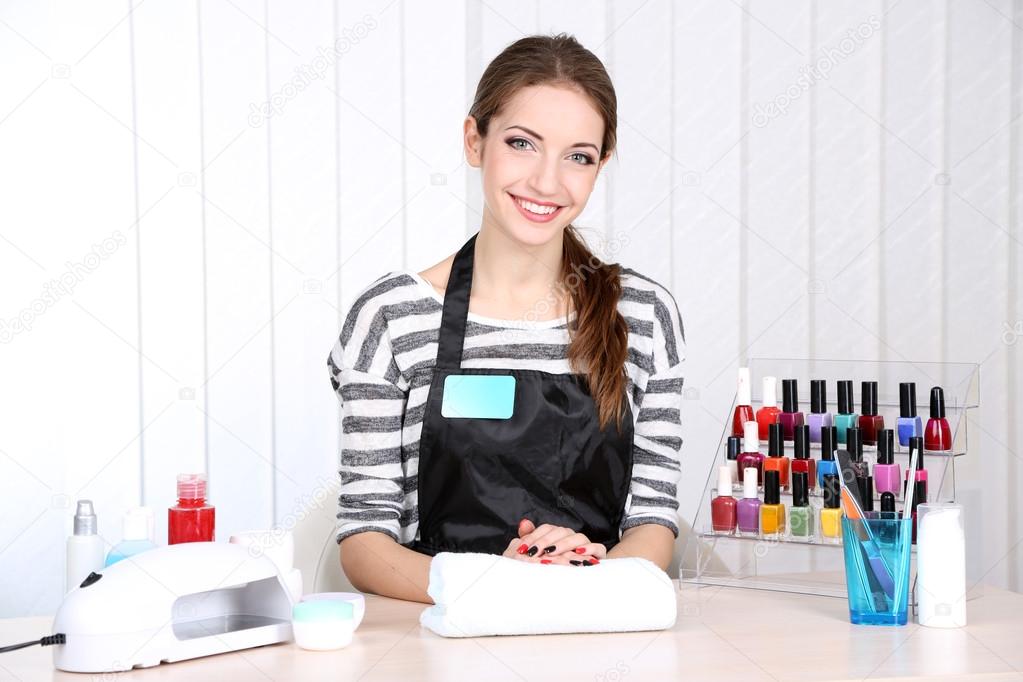 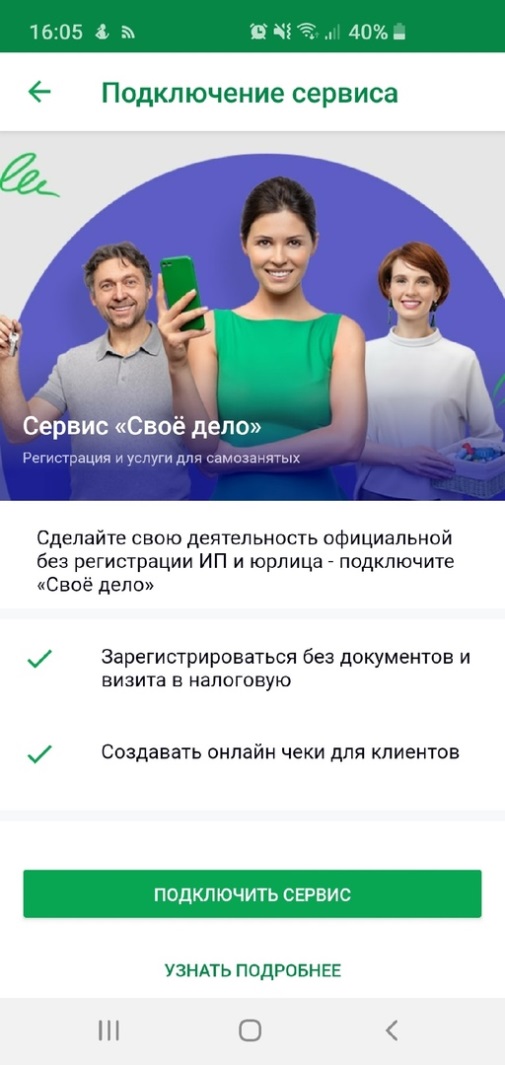 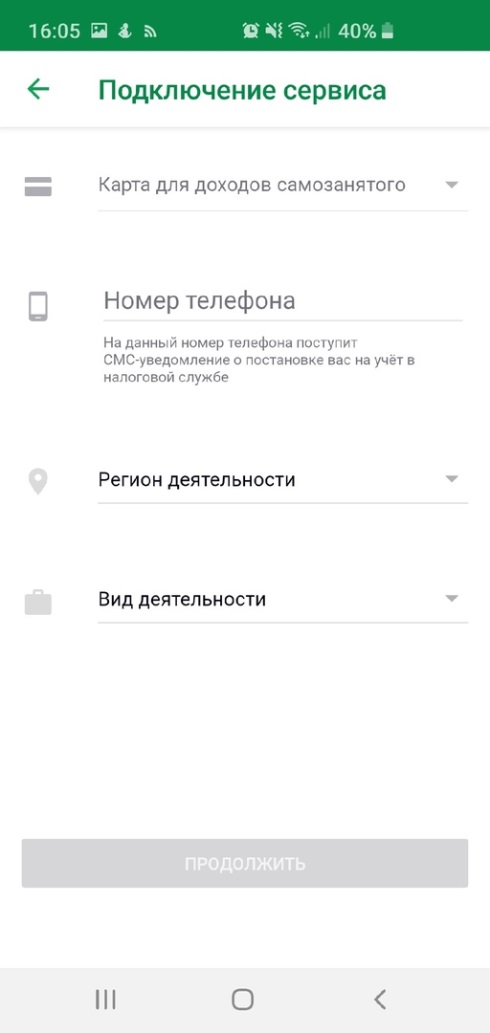 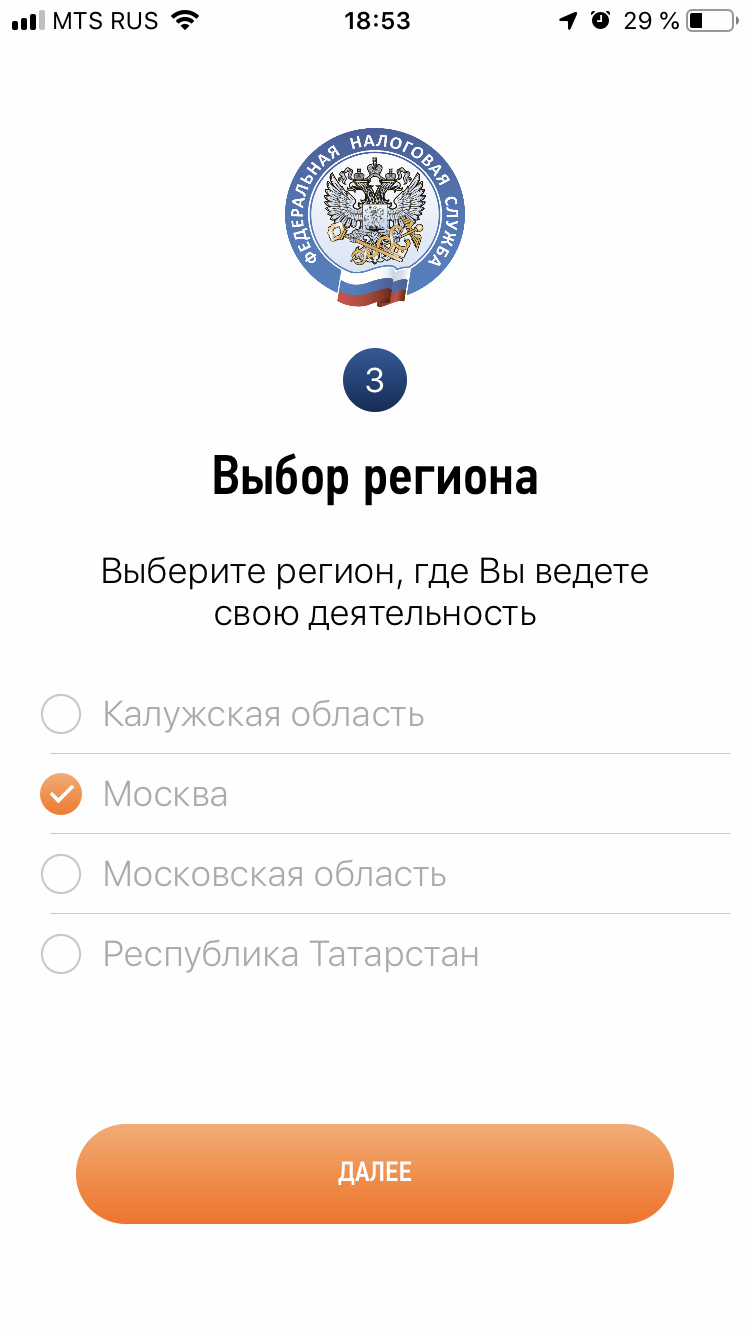 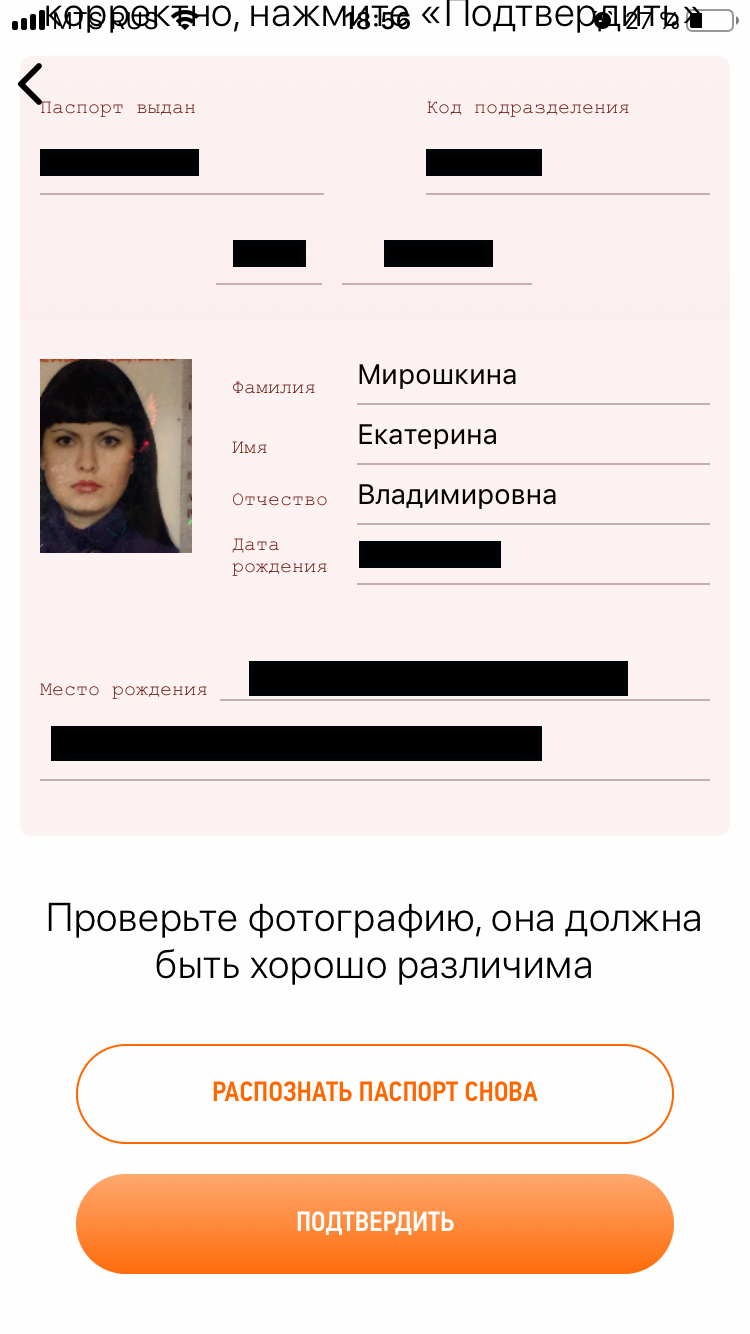 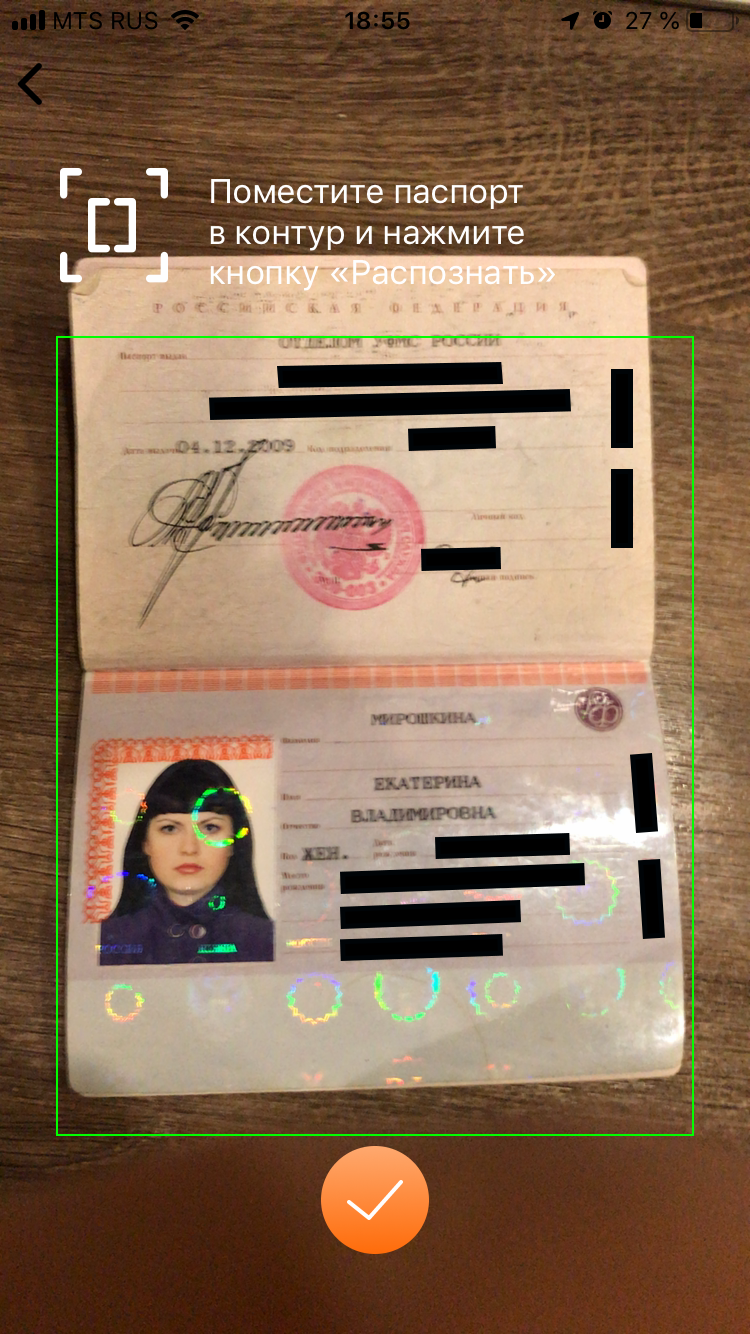 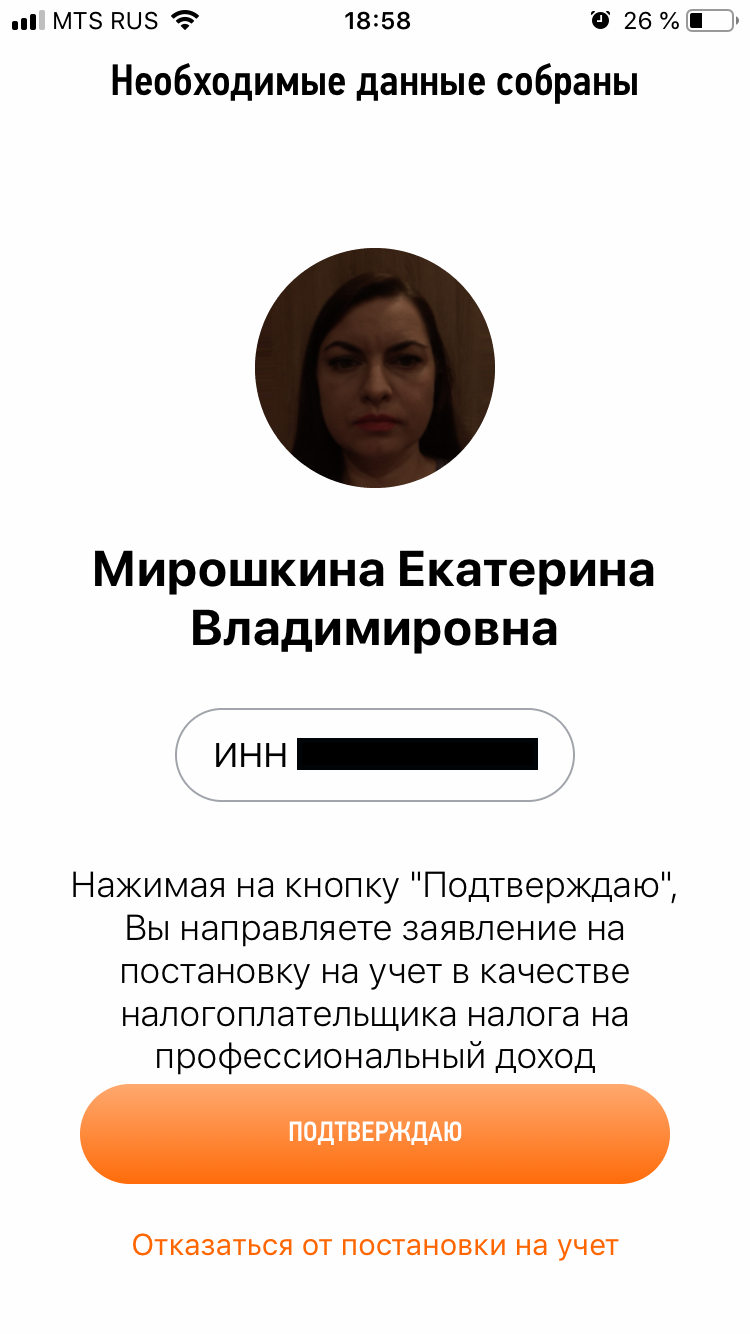 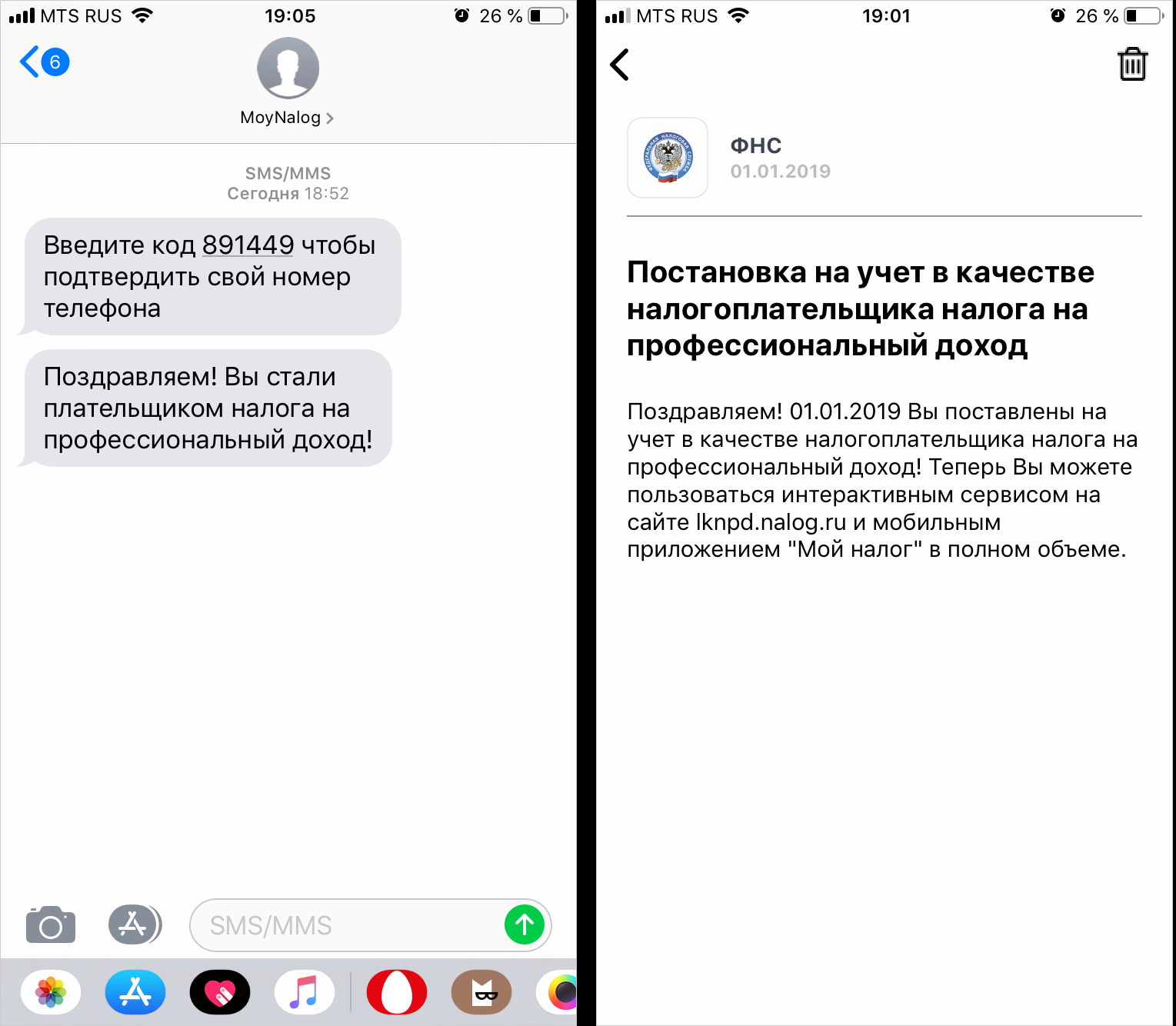 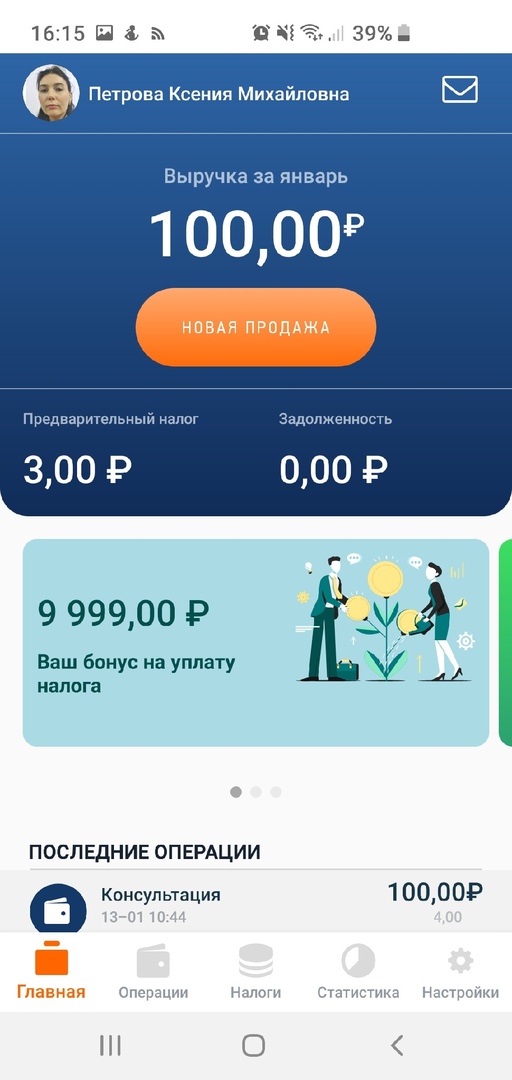 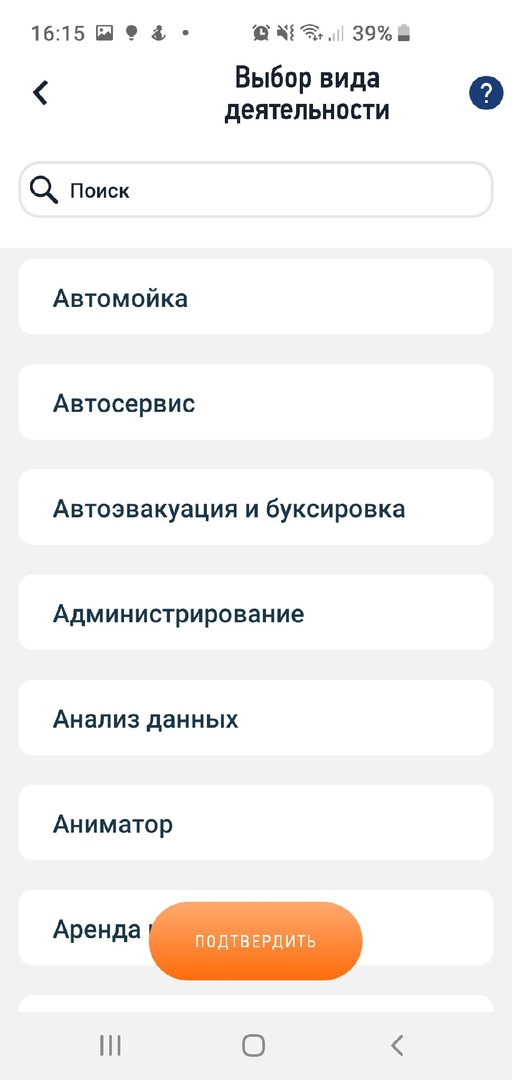 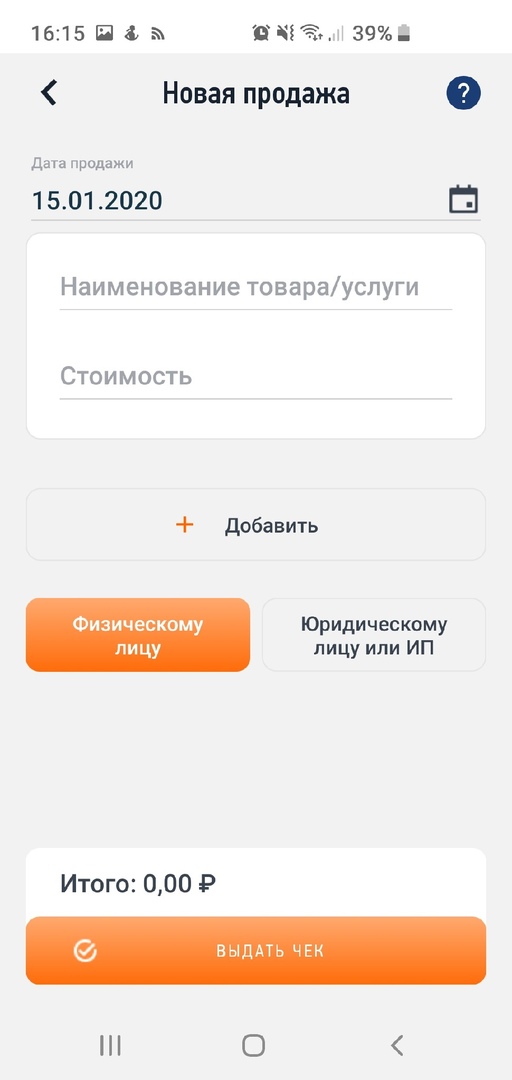 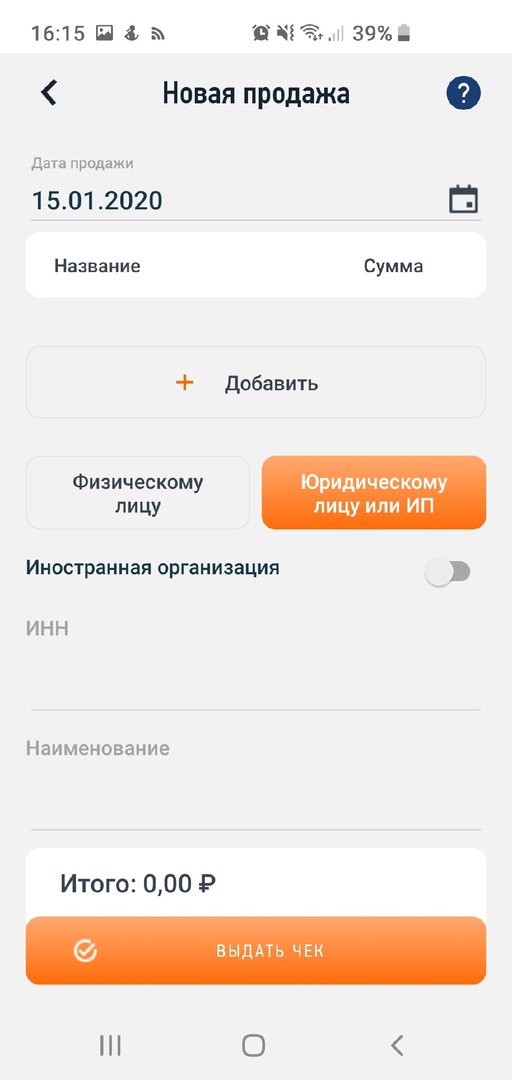 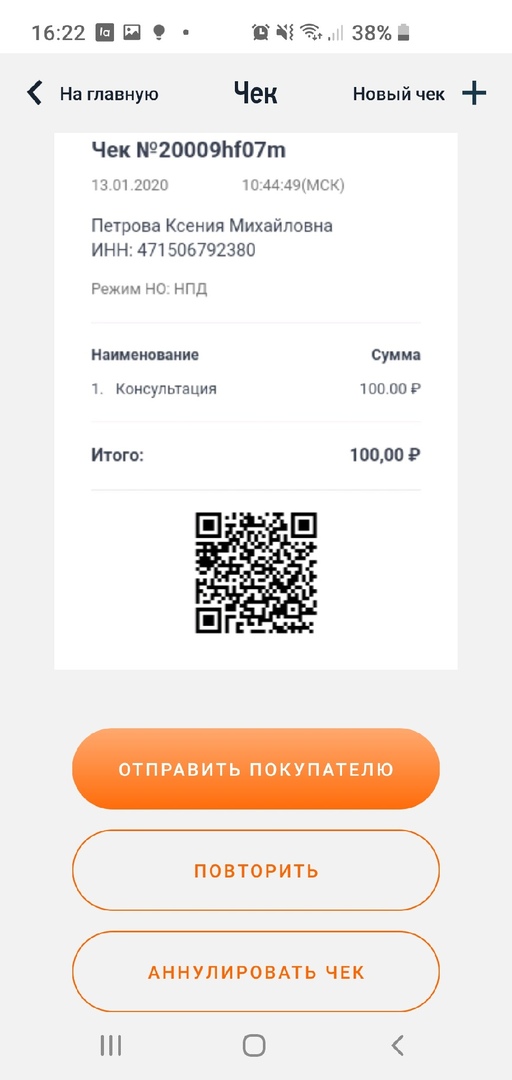 E-mail
Viber
WhatsApp
Сообщения
Вконтакте
Сохранить
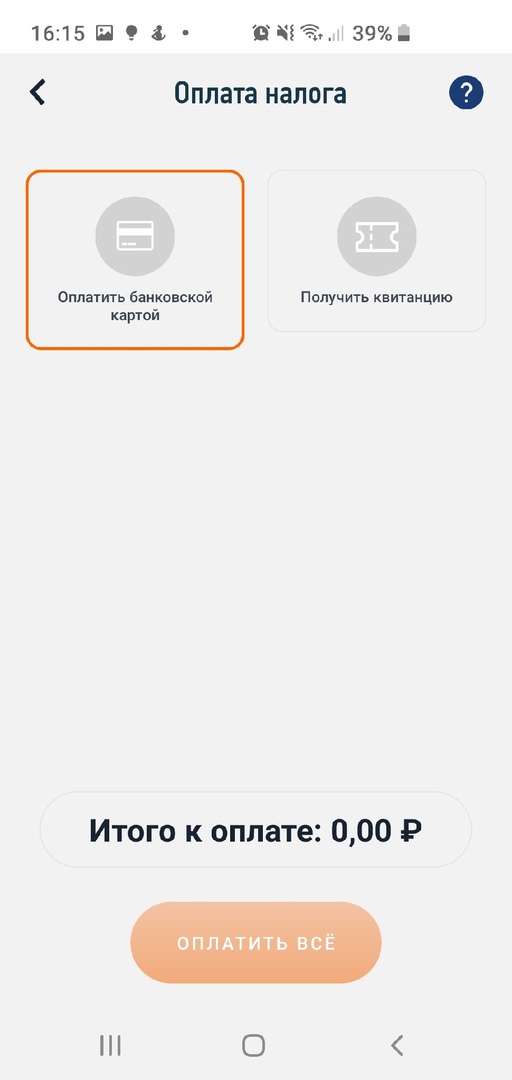 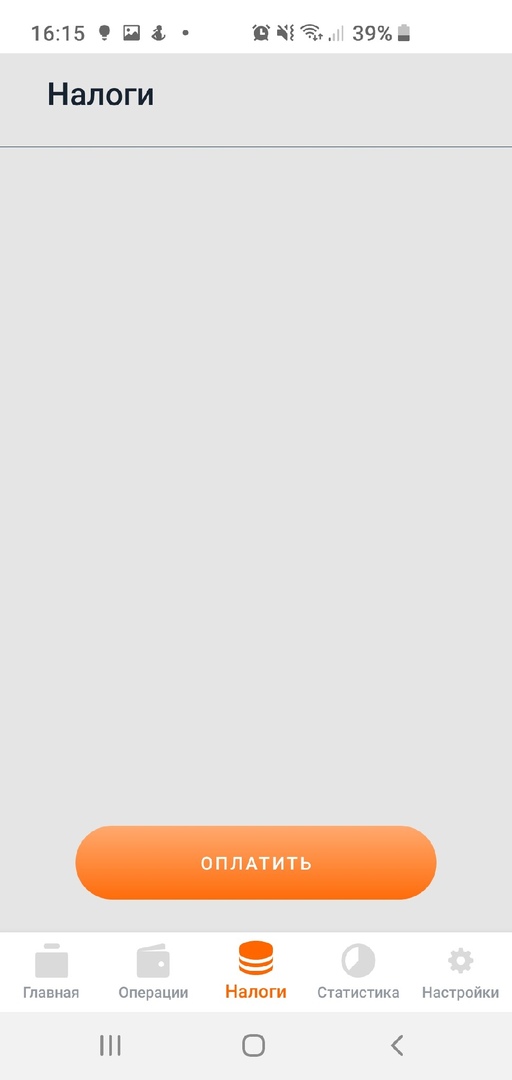 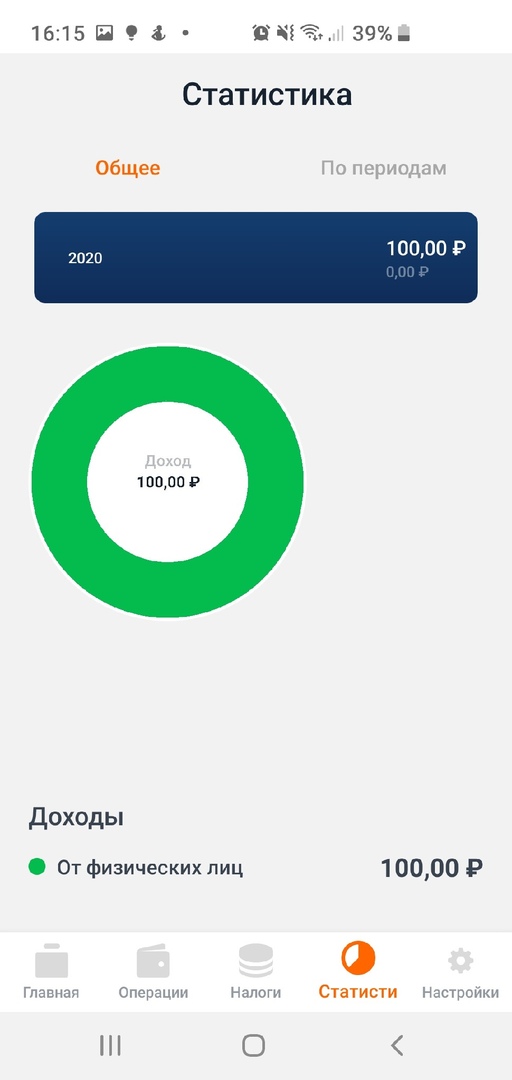 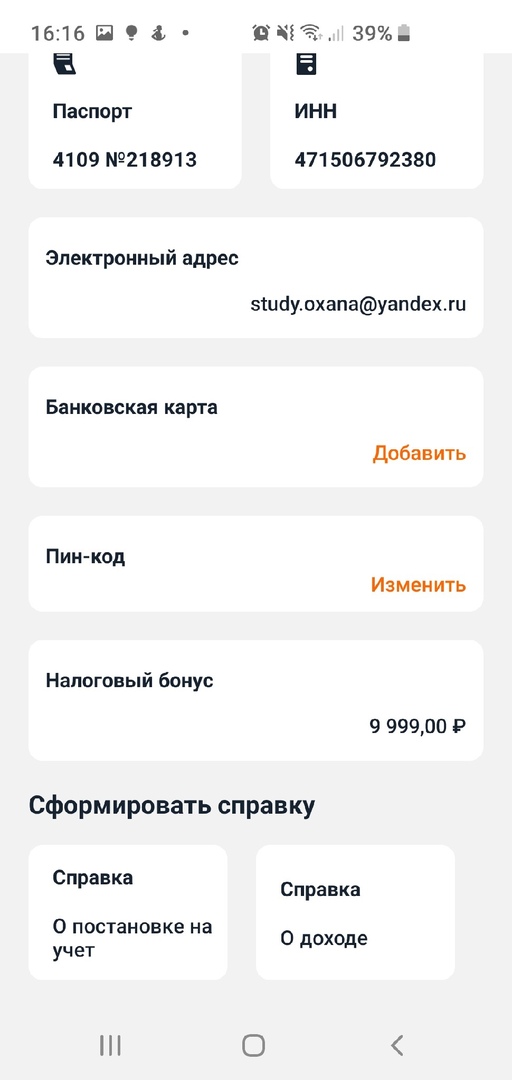 Дополнительную информацию о налоге на профессиональный доход вы можете получить, обратившись в организации образующие инфраструктуру поддержки субъектов малого и среднего предпринимательства.
Адрес: 188480, Ленинградская область, г.Кингисепп, пр. Карла Маркса, д.24
Муниципальный фонд «Кингисеппский фонд поддержки предпринимательства»
тел.: (81375) 4-87-94  
эл. почта: mf_kfbs@mail.ru
МКУ «Центр развития малого бизнеса и потребительского рынка»
Контакты: 
Отдел развития малого бизнеса:  
 + 7 (813 75) 4-87-95
E-mail:   yamcentr@mail.ru
СПАСИБО ЗА ВНИМАНИЕ!